МБДОУ  детский  сад  «Родничок»
п.Фирово  Тверская  область

Безопасность.  Правила  дорожного  движения.
Актуальность
Ежегодно на дорогах нашей страны происходят сотни ДТП, в которых, к сожалению, участвуют и дети: гибнут, получают травмы. Именно поэтому приоритетной задачей общества остается профилактика дорожно-транспортного травматизма. И эта задача требует особого внимания и непременного решения при всеобщем участии и детей, и взрослых, и самыми эффективными методами.
Уголки  безопасности
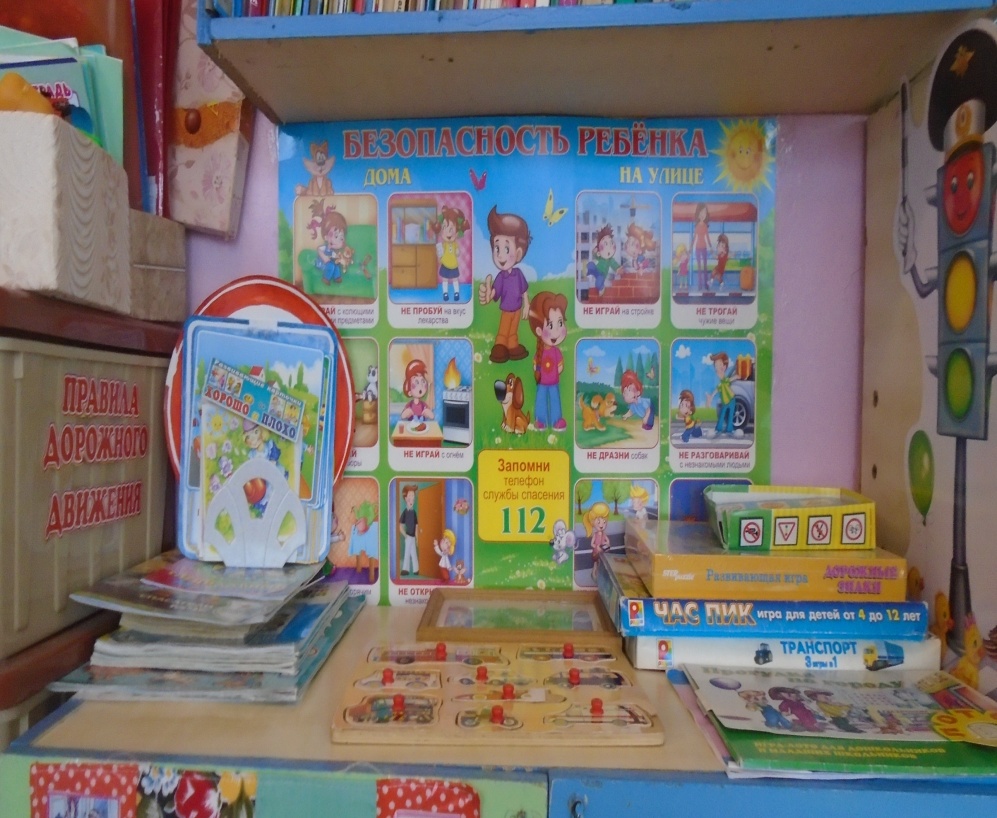 Просвещение  родителей
Работа  с  детьми